RUKOUS JA PAASTO
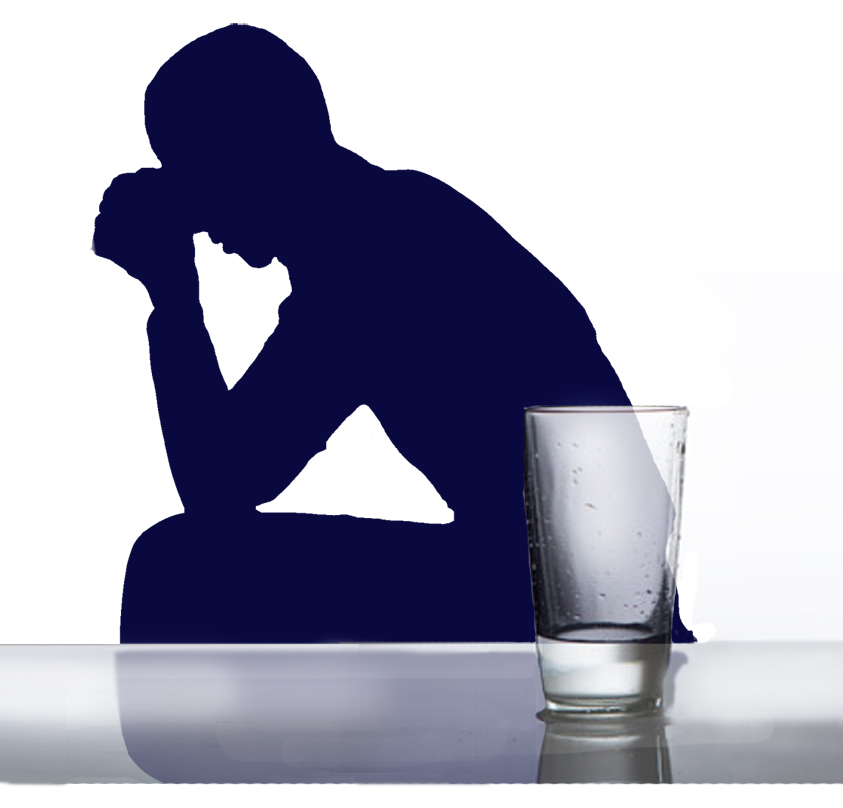 OSA 2
Paastossa on kysymys  luvallisten, jopa hyödyllisten asioiden alistamisesta hengellisten tavoit-teiden alaisuuteen.
Miksi Jumala on säätänyt paaston?

Paaston tarkoitus:


1. Alistaa fyysinen alue 
hengellisille asioille 

Paastoon voi liittyä ruuasta kieltäytymisen lisäksi unesta tai elämän nautinnoista kieltäytymistä.
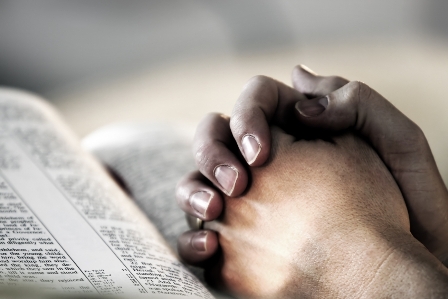 Daniel kieltäytyi  paaston aikana osin myös ulkoisen hyvinvoinnin ylläpitämisestä:  ”-- enkä voidellut itseäni öljyllä” Dan 10:3

Paavali kieltäytyi tarvittaessa unesta: ”valvomisissa, paastoissa” (2 Kor. 6:5)

Paavali  aviopuolisoille 1 Kor. 7:5 : ”Älkää vetäy-tykö pois toisistanne, paitsi EHKÄ keskinäisestä sopimuksesta joksikin ajaksi, niin että olisitte vapaat rukoukseen” (Alkutekstissä: rukoukseen ja paastoon)
Raamatun opetus ei edellytä paastolta selibaattia.
Rukous ja paasto - kaksi kättä:
”Rukous on käsi, jolla tartumme näkymättömään.
Paasto on käsi, jolla 
irrotamme sidonnaisuutemme
näkyvästä.”

”Paasto on pidättymistä asioista, jotka itsessään ovat luvallisia, hengellisen kasvun tai tehokkaamman Jumalan palvelemisen saavuttamiseksi.”
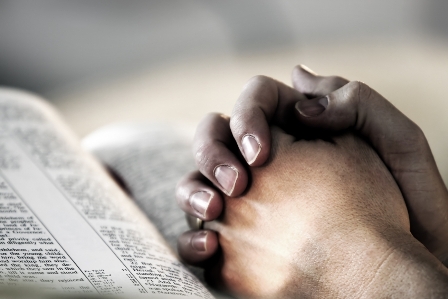 Jos mahdollista, vetäydy paastotessa
yksinäisyyteen.
Paaston tarkoitus:
 
2. Irrottautua normaali-
rutiinista ja antaa aikaa Jumalalle

Keskittyä kaikella hengel-
lisellä voimalla rukoukseen.

Kiireinen arkirytmi on joskus syytä katkaista ja antaa aikaa Jumalalle ja rukoukselle.
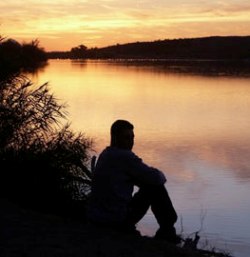 Paaston tarkoitus
 
3. Saada voittoja, joita ei 
muuten saisi

Joskus rukouksen vahvista-minen paastolla on välttämätöntä hengellisen tavoitteen ja rukousvastauksen saamiseksi.
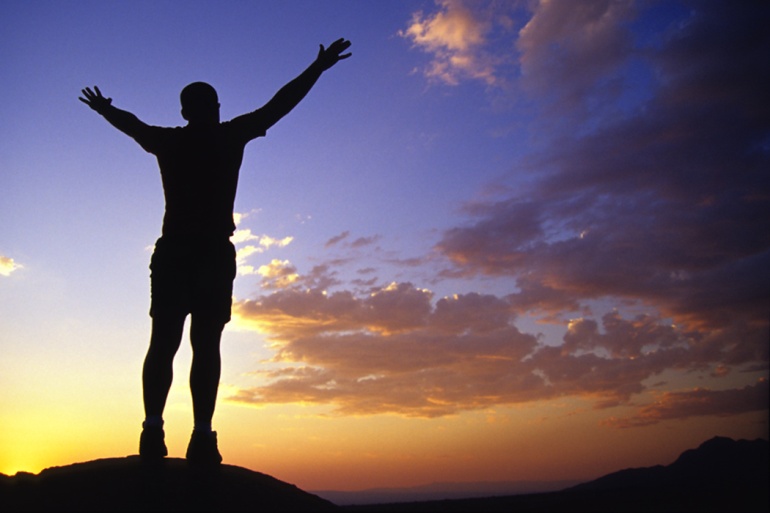 Paasto on ehkä se tekijä,
mikä on puuttunut vuosikausia kestäneistä uskollisista rukouksistasi.

Lisää rukoukseesi paastoa, niin asioissasi voi tulla läpimurto!
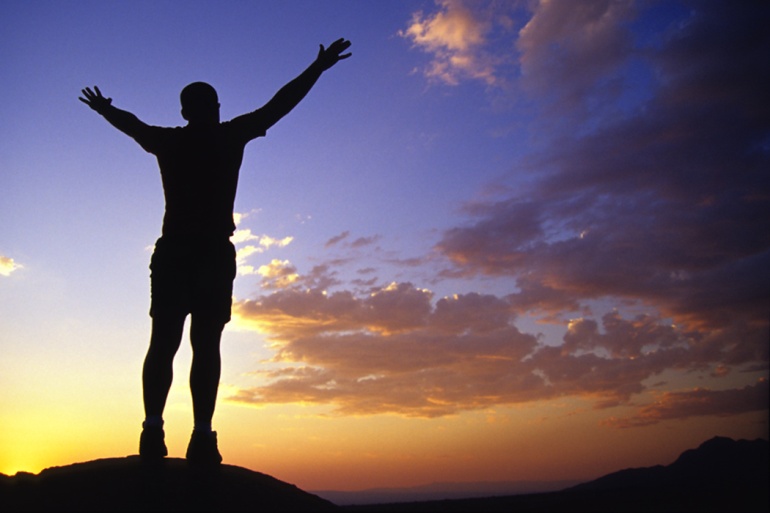 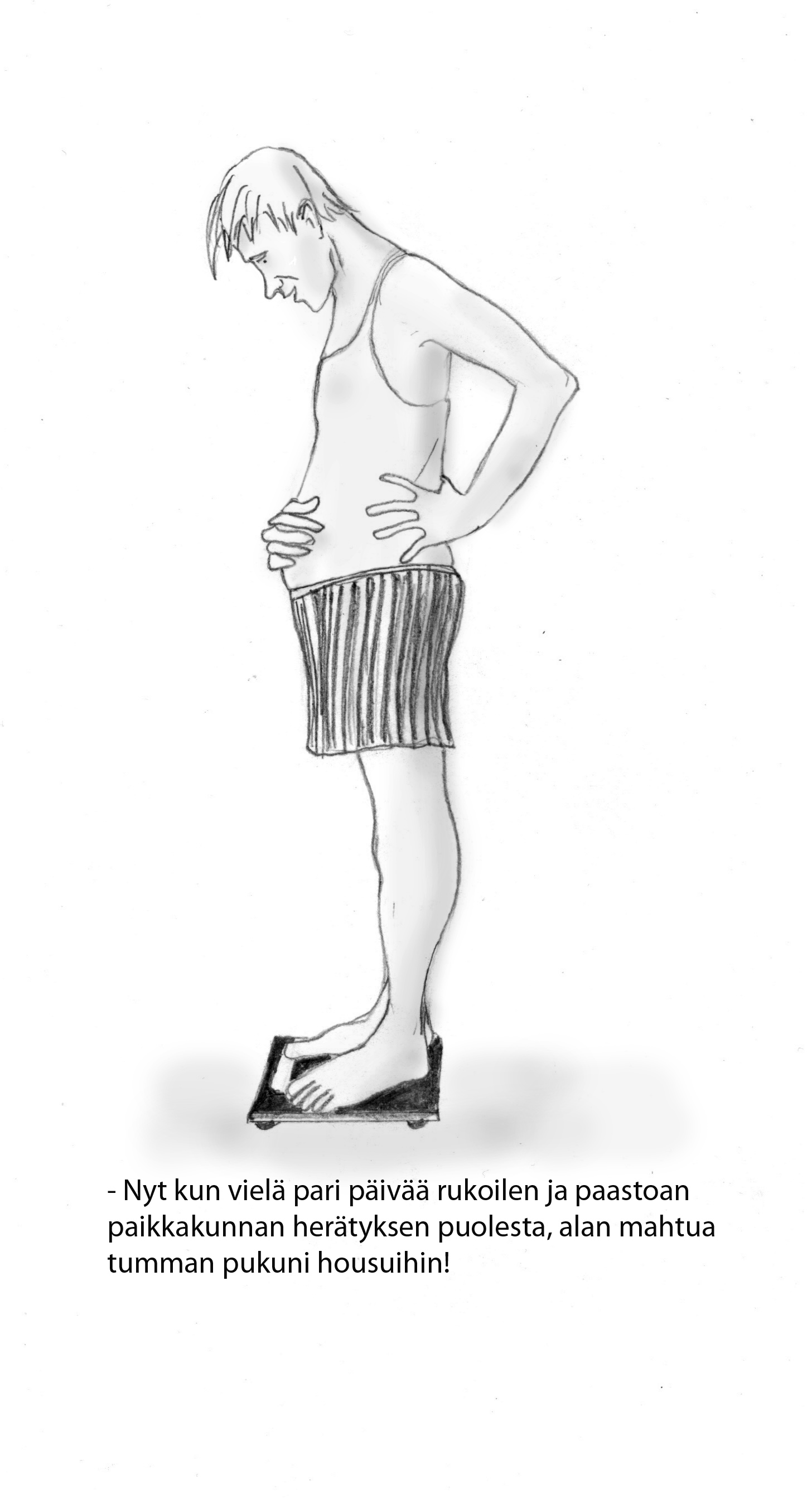 Paaston motiivit
 
 VÄÄRÄT MOTIIVIT

 
1. Paasto ei ole itsetarkoitus.
- Paastoon oltava jokin hyvä syy

2. Paasto ei ole laihdutuskeino
- varmaan yleisin väärä motiivi!
Nyt kun vielä pari päivää rukoilen ja 
paastoan paikkakunnan herätyksen puolesta, alan mahtua tumman pukuni housuihin!
3. Paasto ei ole keino ansaita     rukousvastaus. 

 Rukouksen määrä tai laatu ei ole se asia, mihin voimme vedota. Voimme vedota vain Jeesuksen työhön Golgatalla.
4. Paasto ei ole katumus-
    harjoitusta tai tottelemat-
    tomuuden vastapaino 

 Jos olet Jumalan tahdon 
ulkopuolella, paasto ei auta.

 Daavidin paasto ei auttanut aviorikoksen seuraamusten estämiseksi, 2 Sam. 12
5. Paasto ei ole automaattinen 
    keino aikaansaada ihmeitä.

 Paasto ei ole hengellistä taikuutta.  Siinä ei itsessään ole voimaa.

 Paaston avulla et voi kerätä ”tilillesi” voimaa, jota voit käyttää milloin haluat.
6. Uuden paastoennätyksen 
     teko

 Pitenevien paastojen täytyy perustua sisäiseen herätteeseen.

 ”Sinä hetkenä, kun ylpistymme paastostamme, sen hyöty häviää. 
Sinä hetkenä, kun haluamme 
esitellä voimaamme, se katoaa.”
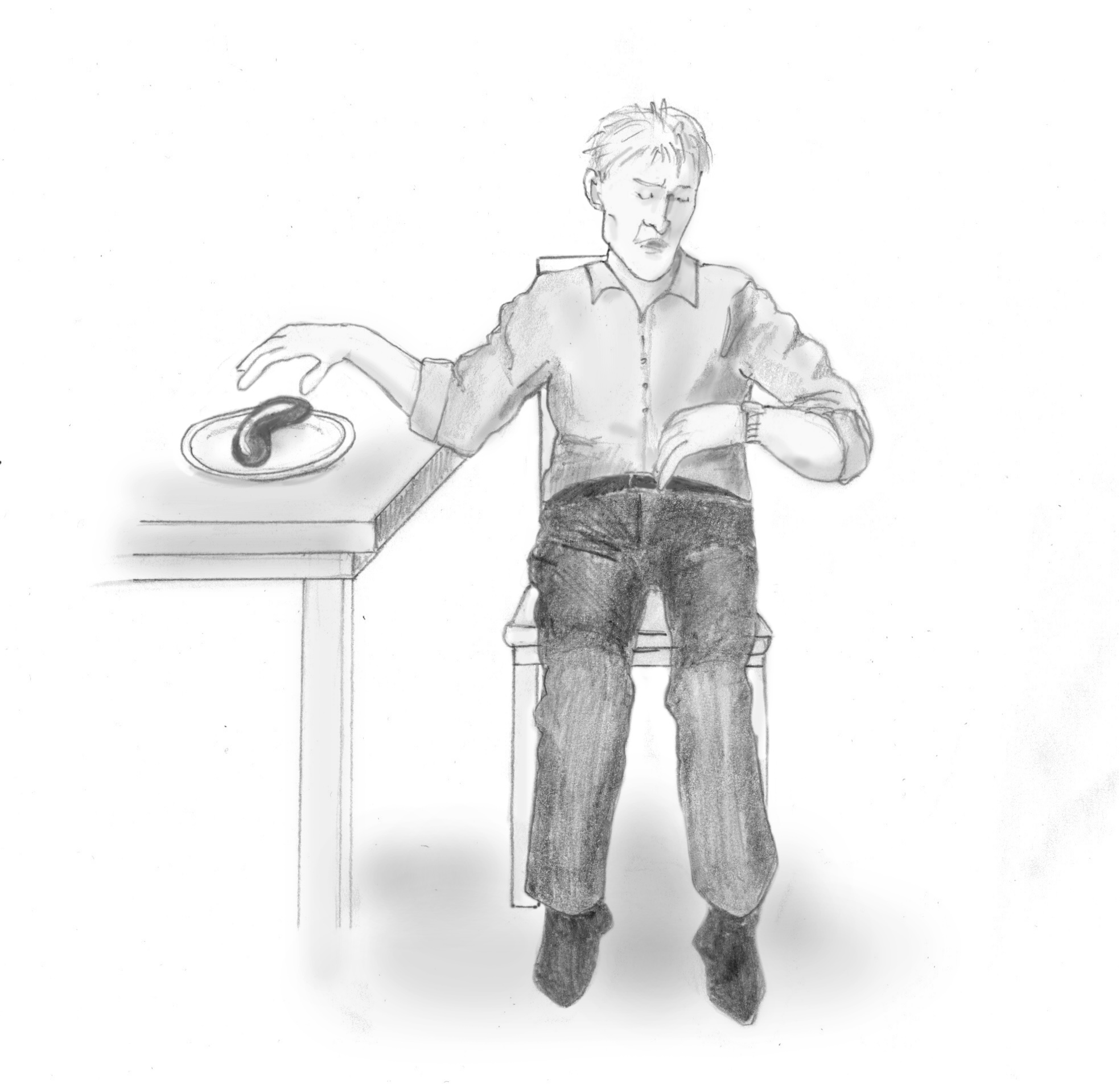 Paaston motiivit
 
 OIKEAT MOTIIVIT

Ilmaisemme Jumalalle, että tahdomme rukous-vastausta tosissamme

	Otamme käyttöön keinon, joka ilmaisee voimakkaasti, että etsimme Jumalan vastausta ja kunniaa vakavissamme.
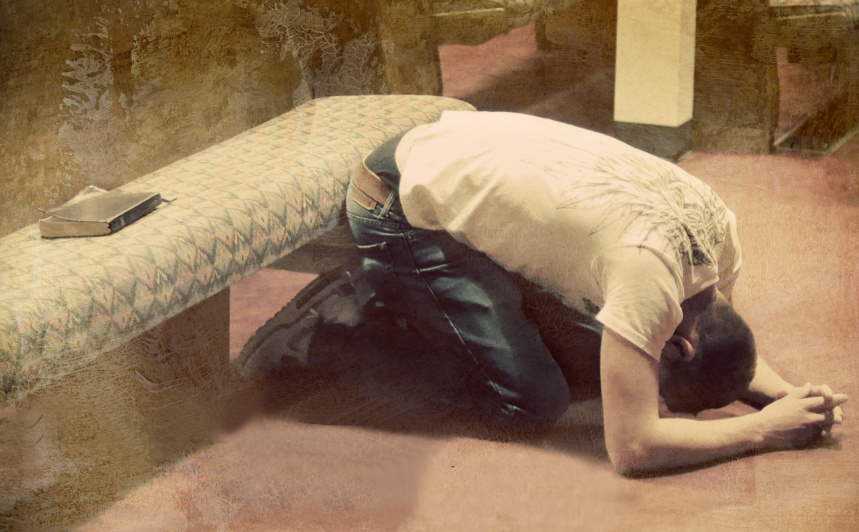 HÄTÄTILANNE: 2 Aik. 20:1
Joosafatille ilmoitettiin: “Suuri joukko tulee sinua vastaan” -- Joosafat pelästyi, kääntyi kysymään Herralta ja kuulutti paaston koko Juudaan. 

JOHDATUKSEN ETSIMINEN SEURAKUNTANA:  Apt. 13:2,3 
Heidän toimittaessaan palvelusta Herralle ja paastotessaan Pyhä Henki sanoi--
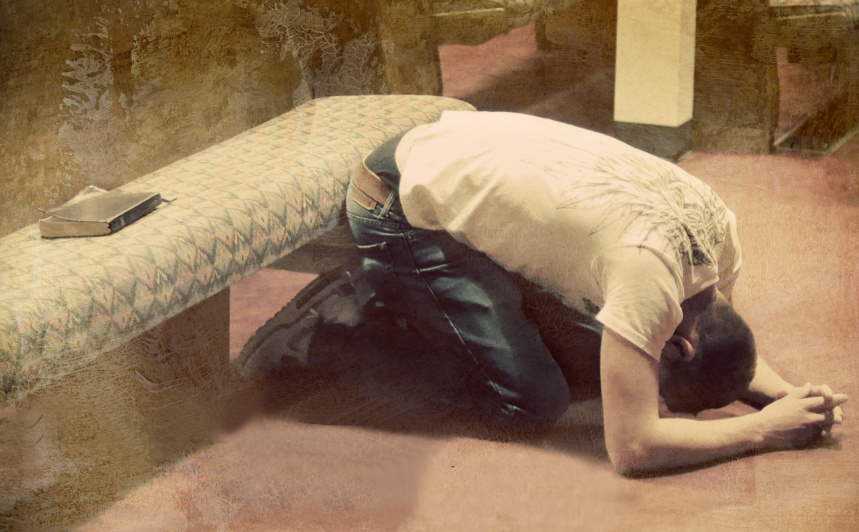 Paaston motiivit
 
 2. Ilmaista nöyrtymisemme

Kieltäytyminen inhimillisen,
fyysisen voiman yllä-
pidosta ilmaisee alentumis-
tamme ja riippuvuuttamme 
Jumalan edessä.
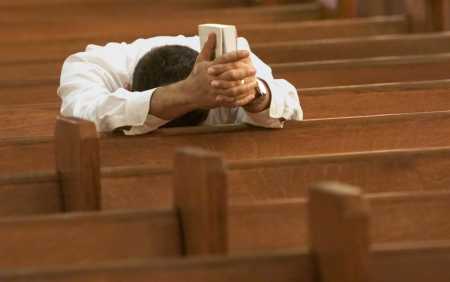 Vilpittömään Jumalan etsimiseen liittyy aina nöyryys.
 
Esra 8:21: "Minä kuulutin siellä 
Ahava-joella paaston, että me 
nöyrtyisimme Jumalamme edessä ja anoisimme häneltä suotuisaa matkaa...”
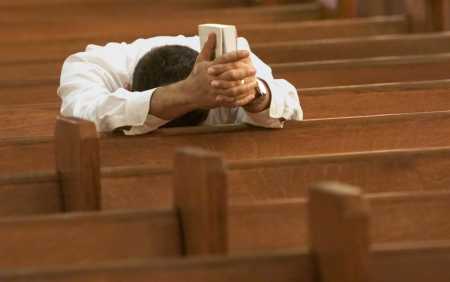 Paaston motiivit
 
3. Ilmaista murehtimisemme


Murhe Jumalan edessä on niin suuri, että se pakottaa keskeyttämään normaalin elämänrytmin.

Murehtiessamme esirukouksessa ja paastossa jaamme pieneltä osalta Jumalan murhetta.
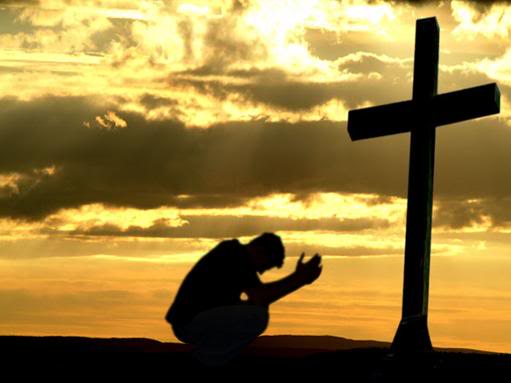 Daniel oli syvästi murheissaan kansan syntien vuoksi, rukoili katumus-rukousta ja piti osapaastoa kolme viikkoa

 Paavali murehti syvästi tehdessään parannusta, ei syönyt eikä juonut kolmeen päivään.
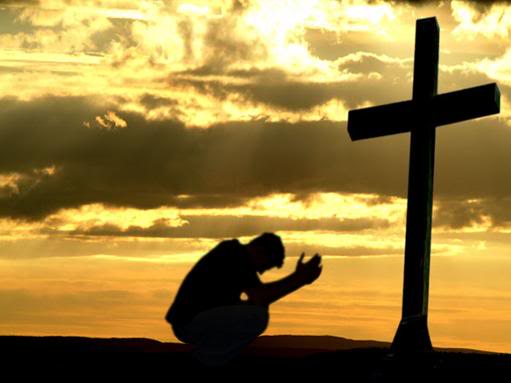 Jeesus paastosi ja voitti kiusaajan Jumalan sanalla. 
Matt. 4:1-10
Paaston motiivit
 
4. Käydä hengellistä taistelua

Raamatun esimerkkien ja Jeesuksen sanojen perusteella pyhitämme ruumiimme hengelliseen taisteluun.
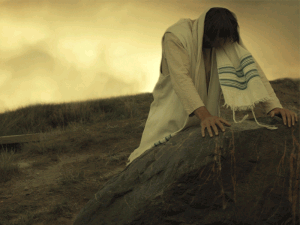 Jeesus paastosi ja voitti kiusaajan Jumalan sanalla. 
Matt. 4:1-10
Yhdistämme tahtomme  Jumalan tahtoon voimakkaimmalla mahdollisella tavalla.

Meidän rukouksemme vaikuttaa siihen, mitä tapahtuu näkymättömässä maailmassa. (Dan. 10)
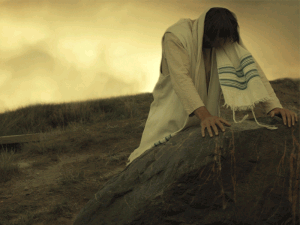 Paaston motiivit
 
5. Vahvistua itse ja rakentua hengessä, valmistua palvelutehtävään 

Jeesus paastosi pitkän paaston ennen palvelutyönsä alkua.  

Palasi Hengen voimassa erämaasta, valmiina tehtäväänsä. (Luuk. 4:14).
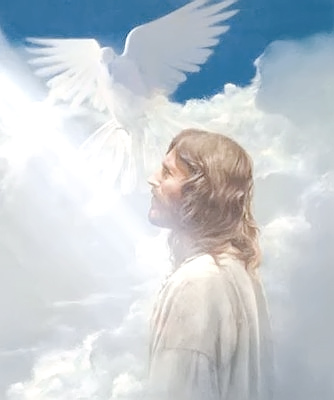 Vahvistua ja etsiä suuntaa ja armoitusta elämän ja palvelutyön kriiseissä ja käännekohdissa:

Profeetta Elia paastosi 40 vrk palvelutehtävänsä käännekohdassa. 1 Kun. 19
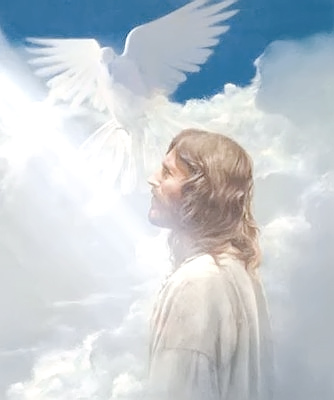 Paljon rukousta ja paastoa
- paljon voimaa.
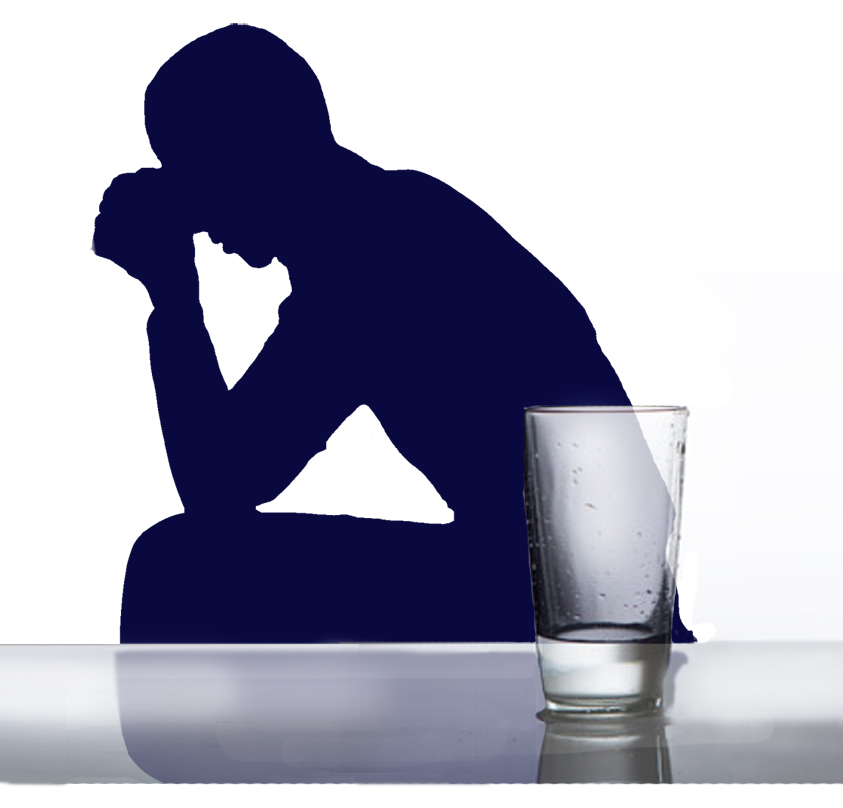 Vähän rukousta ja paastoa
- vähän voimaa.